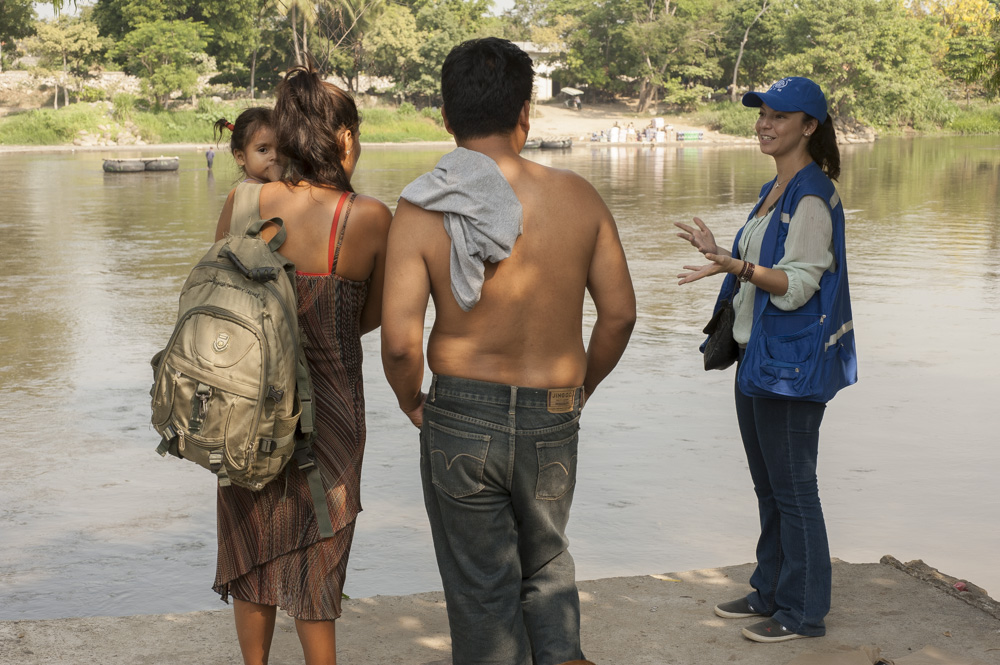 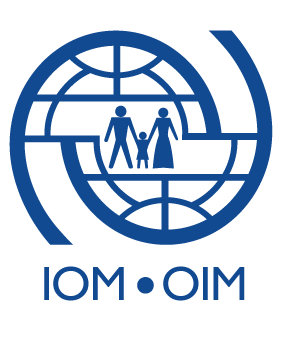 Propuesta:Iniciativa Conjunta de Salud de las Personas Migrantesy sus Familias en Centroamérica y México
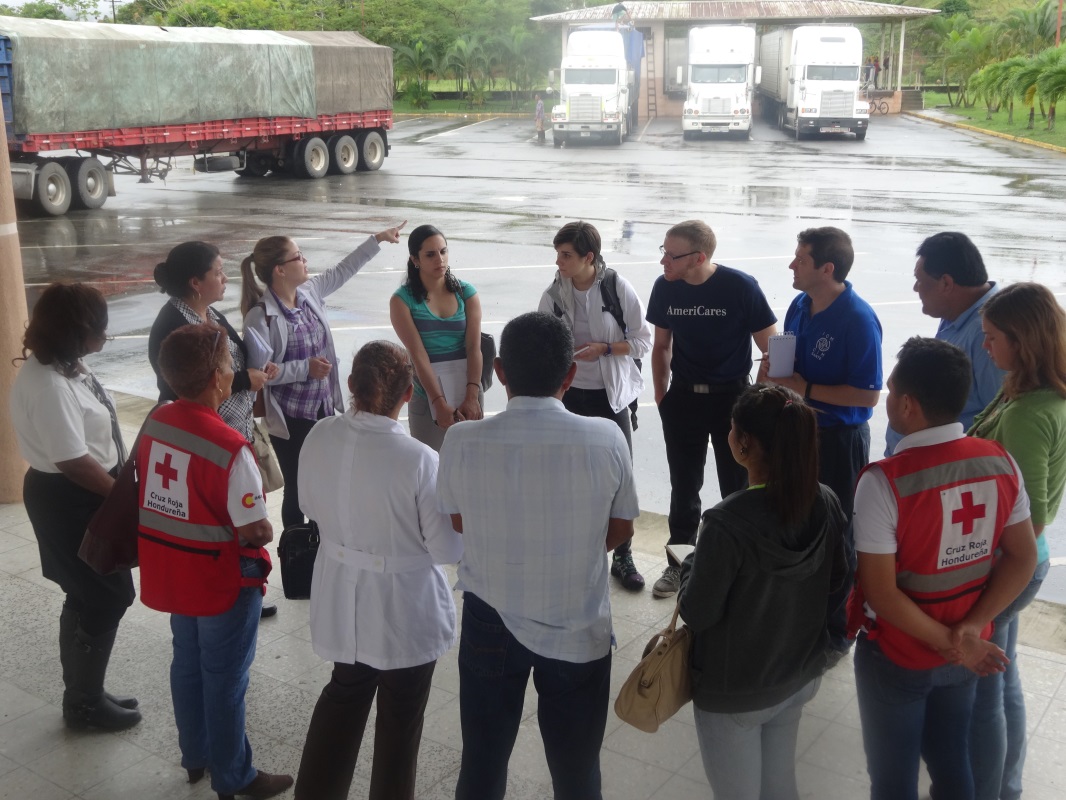 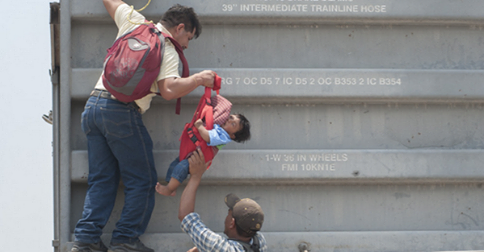 [Speaker Notes: The]
La migración es un Determinante de la Salud
Iniciativa Conjunta de Salud de las Personas Migrantesy sus Familias en Centroamérica y México
Objetivo principal del proyecto
Implementar una plataforma multisectorial que facilite el acceso e intercambio de información, así como la coordinación y programación conjunta entre instituciones de gobierno, sociedad civil, sector privado, academia y otros actores para el diseño e implementación de respuestas integradas e integrales enfocadas a la salud de las personas migrantes.
Liderazgo conjunto
Nivel Técnico
Plataforma de conocimiento
Enlace
INSTITUCIONES DE GOBIERNO (Multisectorial)
INICIATIVA CONJUNTA 
*Información
*Coordinación
*Enlace
*Asesoría
ASOCIACIONES REGIONALES 
CRM - COMISCA
ORGANIZACIONES DE SOCIEDAD CIVIL Y ACADEMIA
AGENCIAS DE NACIONES UNIDAS, SOCIOS DEL DESARROLLO, DONANTES
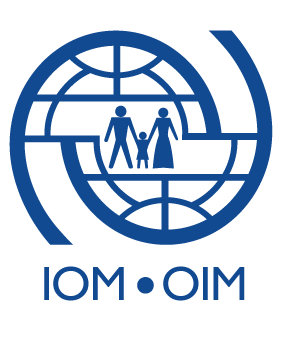 Objetivos Estratégicos
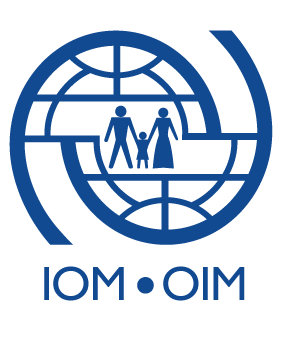 Actividades según Objetivos
[Speaker Notes: These three strategic objectives guides the work of JUNIMA, and essentially, this is the focus of our work:

Strategic information: To ensure that strategic information informs decision making, policymaking and programming across the region to improve the health of migrants.
Partnerships: To strengthen multi-sector and multi-stakeholder partnerships to link and operationalize regional and national strategies and action plans on access to health for migrants.
Policy and advocacy: To facilitate and promote regional instruments and national laws and policies, which ensure equal access to health and social services at all stages of the migration process.]
Secretaría Técnica: 
Inicialmente (1er año de implementación)
Organización Internacional para las Migraciones (OIM) Oficina Regional

El  Comité Directivo (principal  estructura de gobernanza) estará constituido por representantes de toda  Centroamérica y México: 
 
• Gobiernos y Asociaciones Regionales: Ministerios de Salud, Direcciones de Migración, COMISCA, CRM, otros.
• Organizaciones de la Sociedad Civil: HIVOS, CICR, Servicio Jesuita, Orden, Scalabriniani, Medicus Mundi, otros.
• Agencias de la ONU: Las oficinas regionales de la OIM, OPS-OMS, UNICEF, UNFPA, ONUSIDA, PNUD.
• Academia: FLACSO, Instituto Nacional de Salud Pública de México (INSP), Universidades.
Iniciativa Conjunta sobre Salud de las Personas Migrantes y sus familias
Secretaría Técnica: 

 
Proveer o sugerir experto para asesoría técnica y estratégica a Organizaciones Socias
Coordinar reuniones de  Expertos  y Comité Director bianuales
Servir de enlace entre los miembros 
Dar seguimiento a acuerdos y Plan de Acción 
Coordinar comunicaciones
Dar mantenimiento  y actualización a Plataforma de Conocimiento
Elaborar y actualizar página web, boletines, listas de contactos y eventos
Otras funciones que serán definidas por el Comité Director
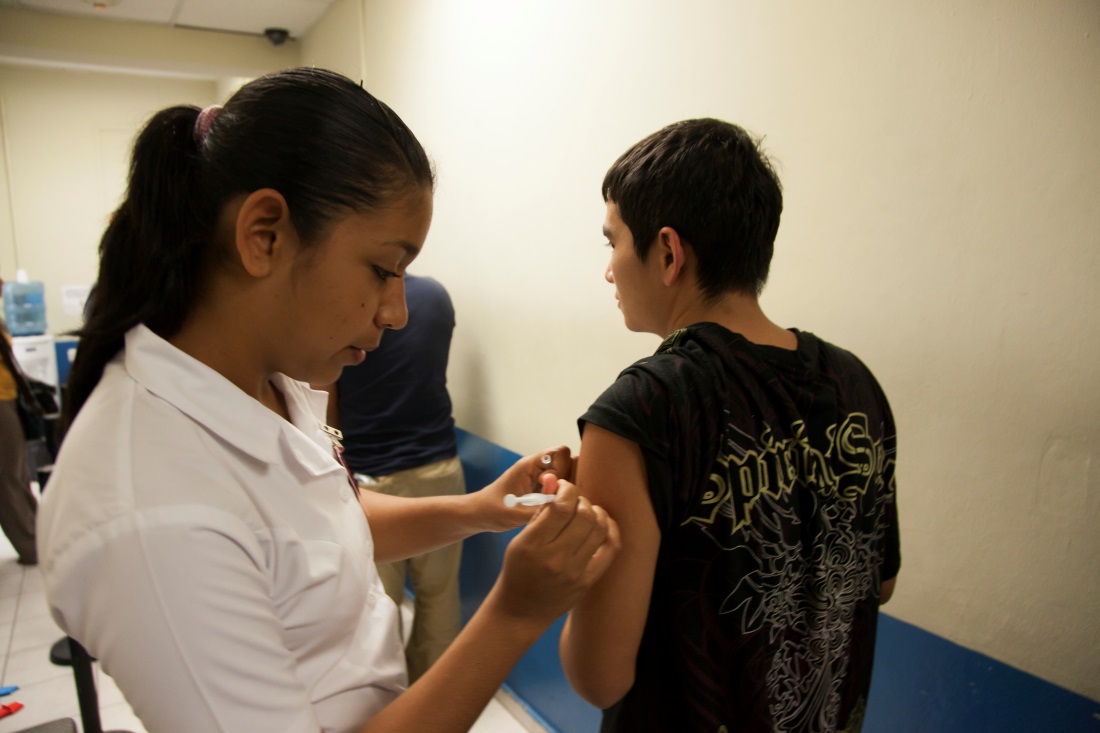 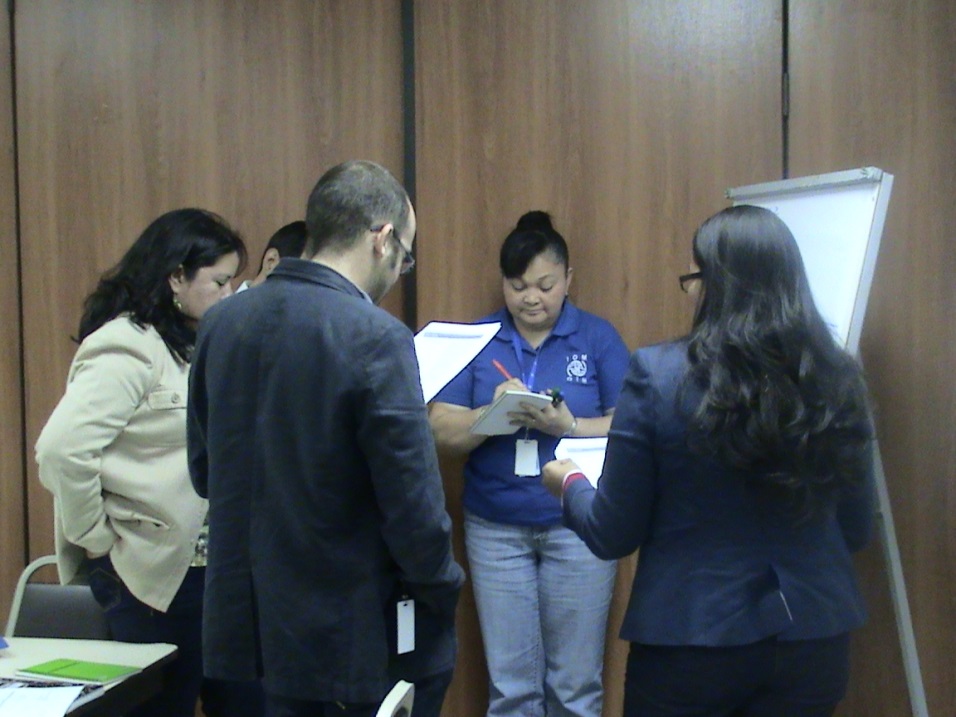 Muchas gracias!
Dr.
 Carlos Van der Laat
Oficial Regional Salud y Migración, OIM 

cvanderlaat@iom.int
Favor comunicar el interés de su organización en formar parte de esta Iniciativa Conjunta